Formation des coaches de l’observatoire des aires protégées et biodiversité en Afrique de l’Ouest et Afrique Centrale Kinshasa du 20 au 31 mai 2019L’outil IMET en support à la Gouvernance et Gestion Efficace des Aires Protégées
Outil IMET en support à la prise de décision
PRISE DE DECISION
CAMPAGNE IMET
PROACTIVE
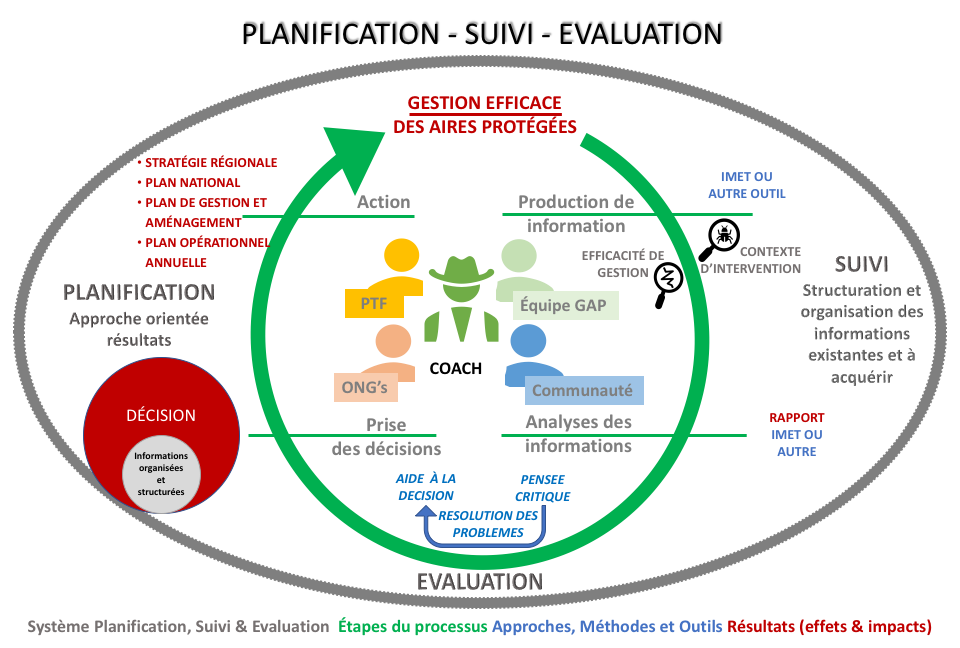 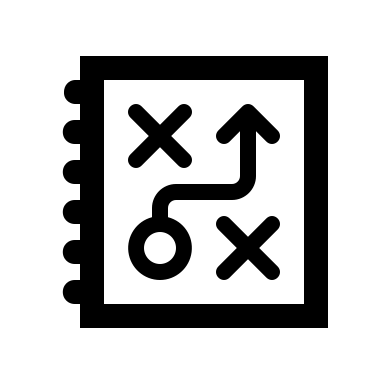 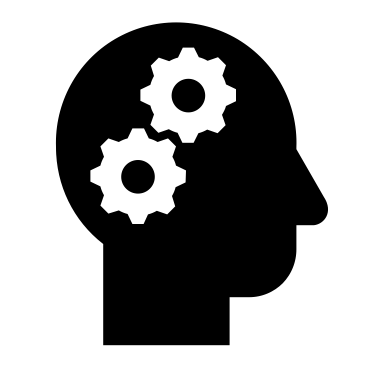 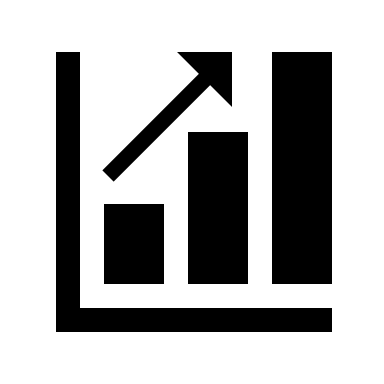 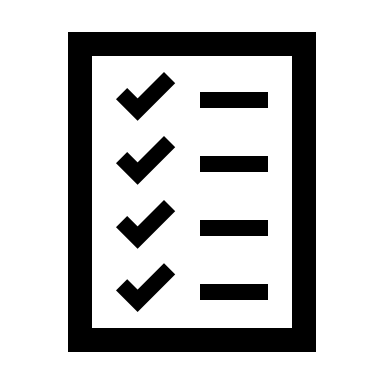 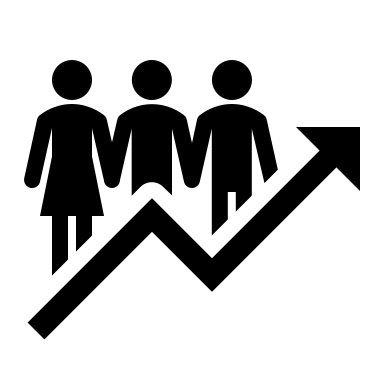 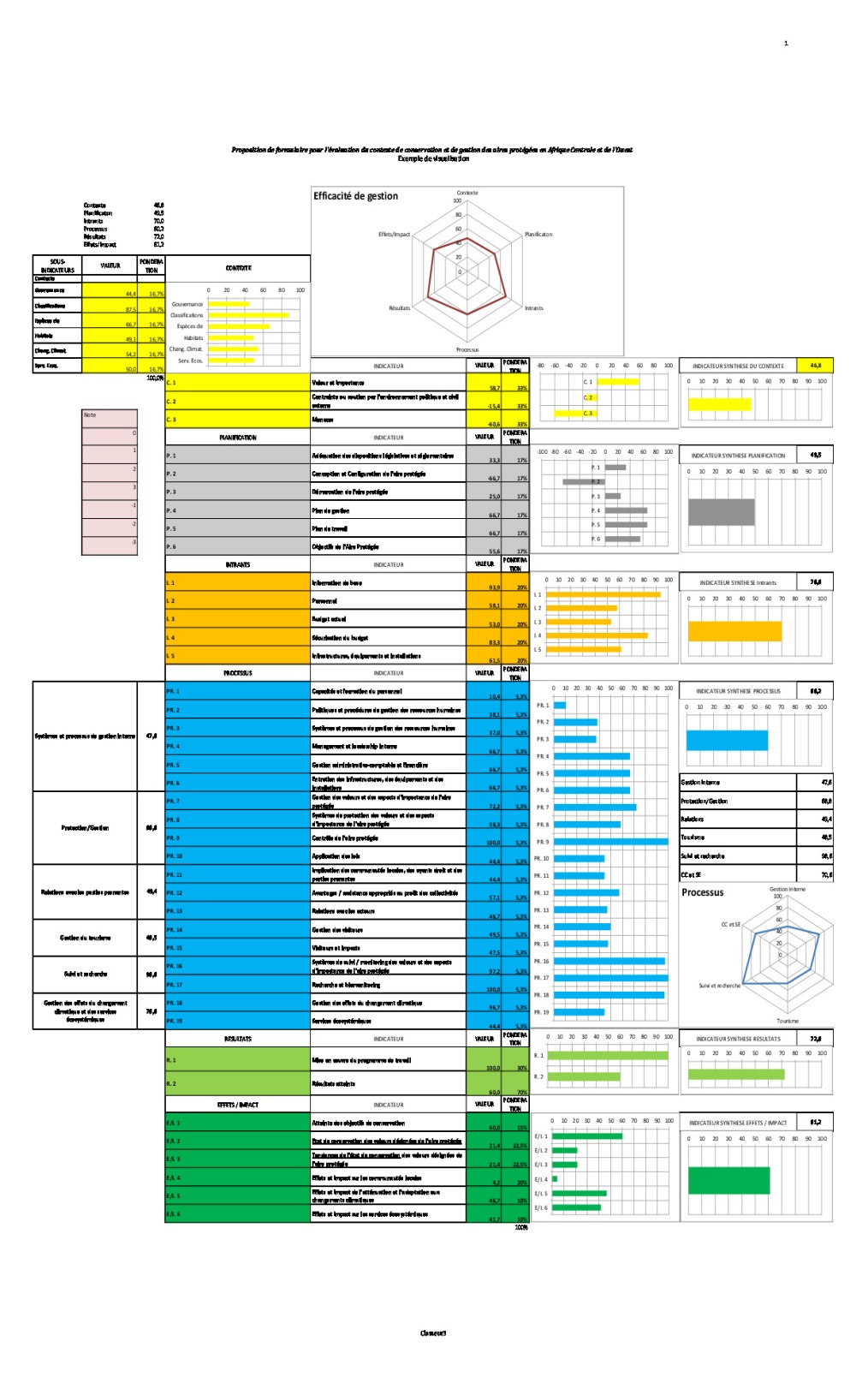 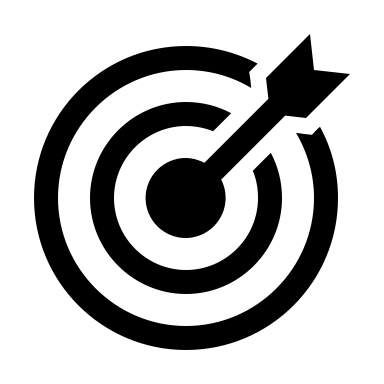 FORMULAIRE IMET
Le formulaire organise et structure l’information selon trois parties : 
Contexte d’intervention
Efficacité de gestion (directement liée à l’analyse du contexte et analysée suivant le PA management cycle)
Outils d’analyse et de visualisation facilitant l’aide à la décision
Contexte d’intervention d’une aire protégée
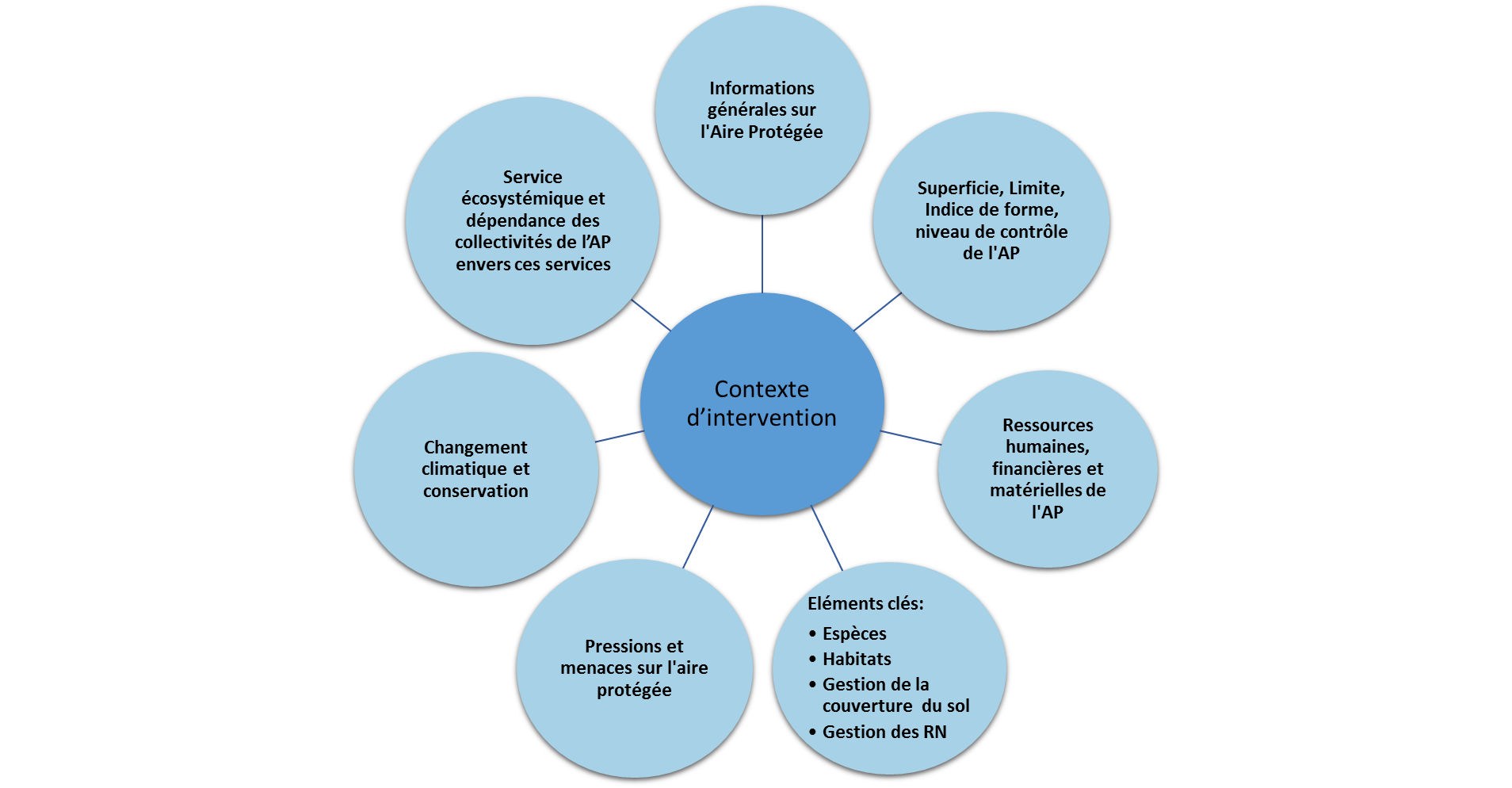 Cycle de gestion pour une aire protégée
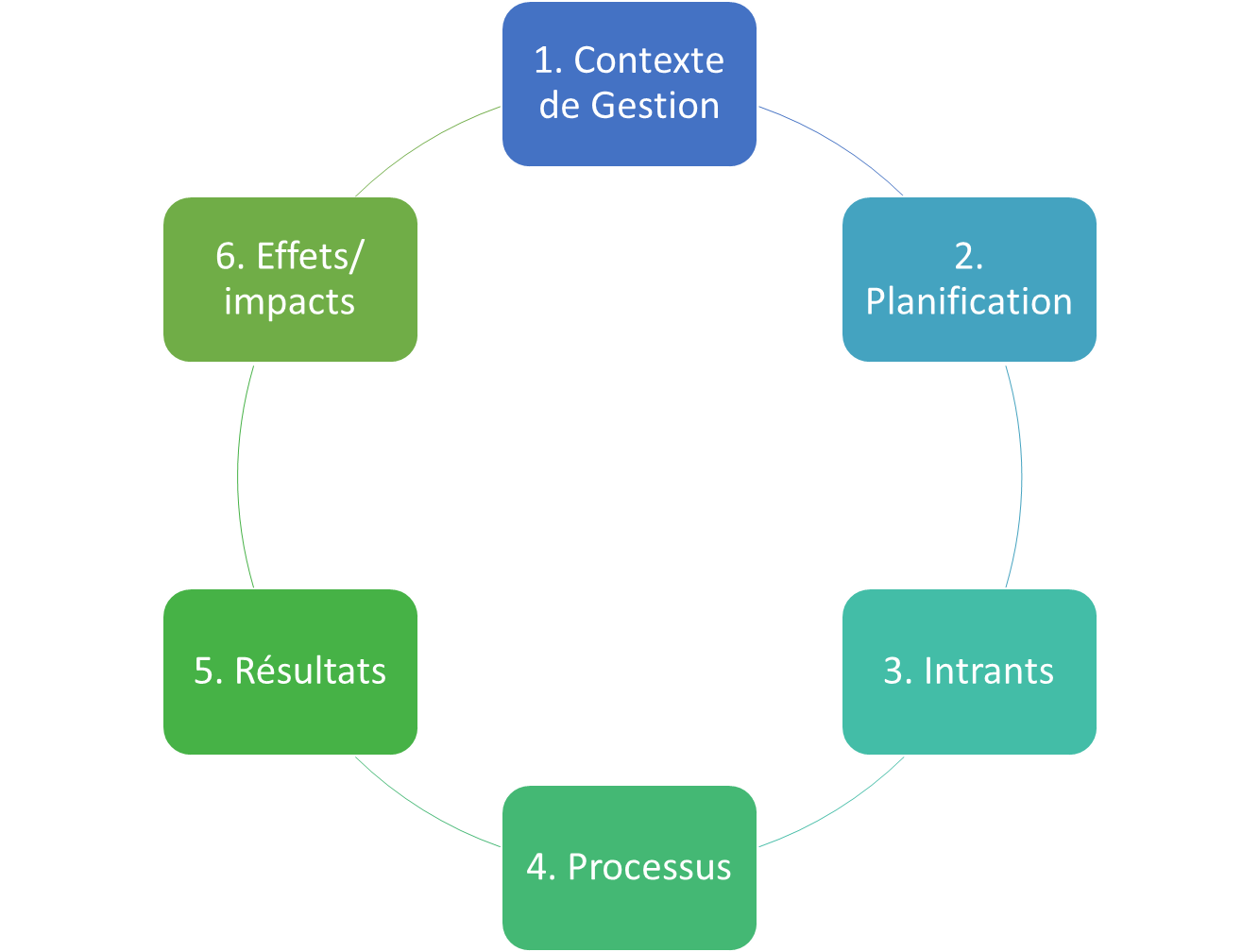 Visualisation de l’efficacité de gestion
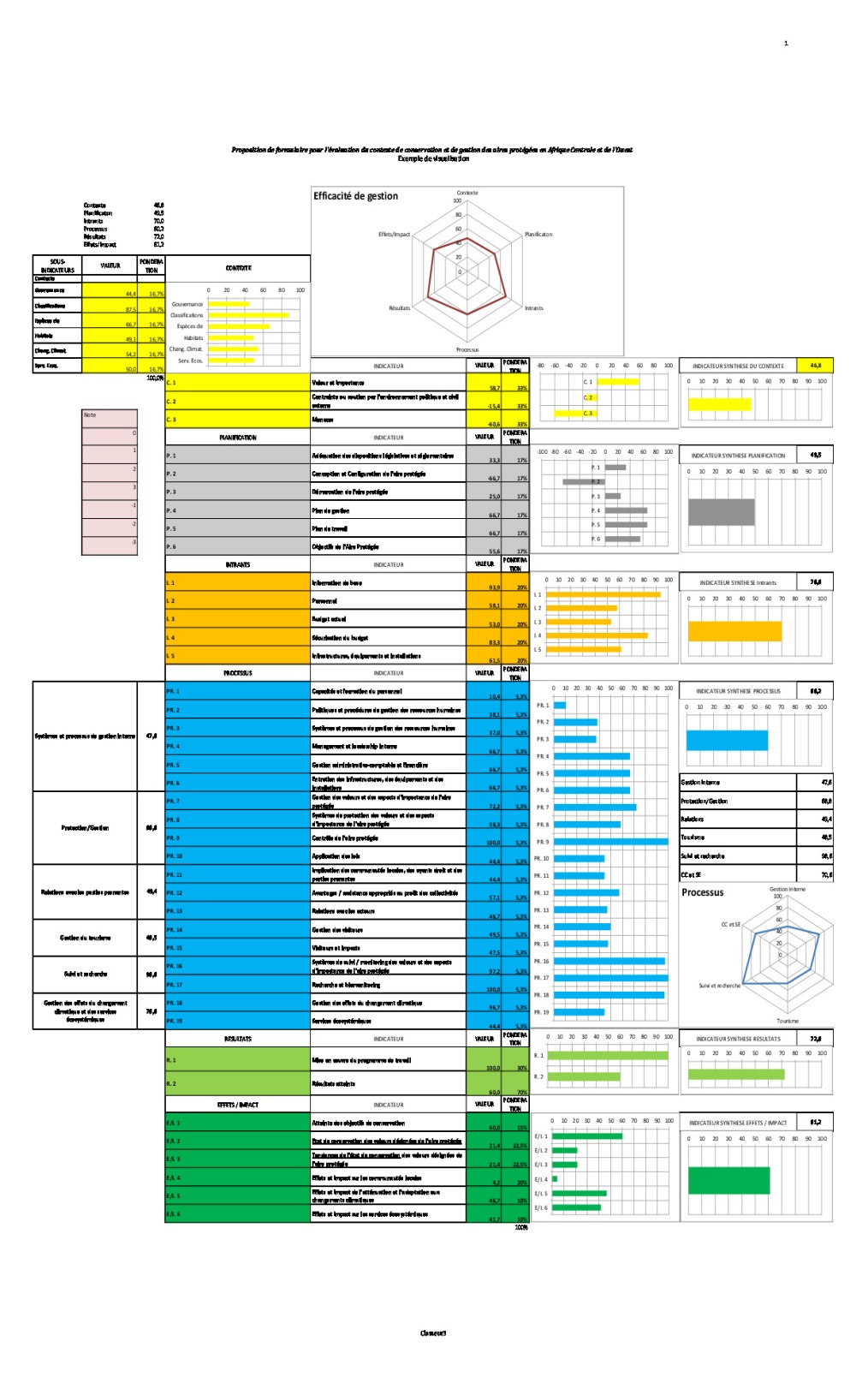 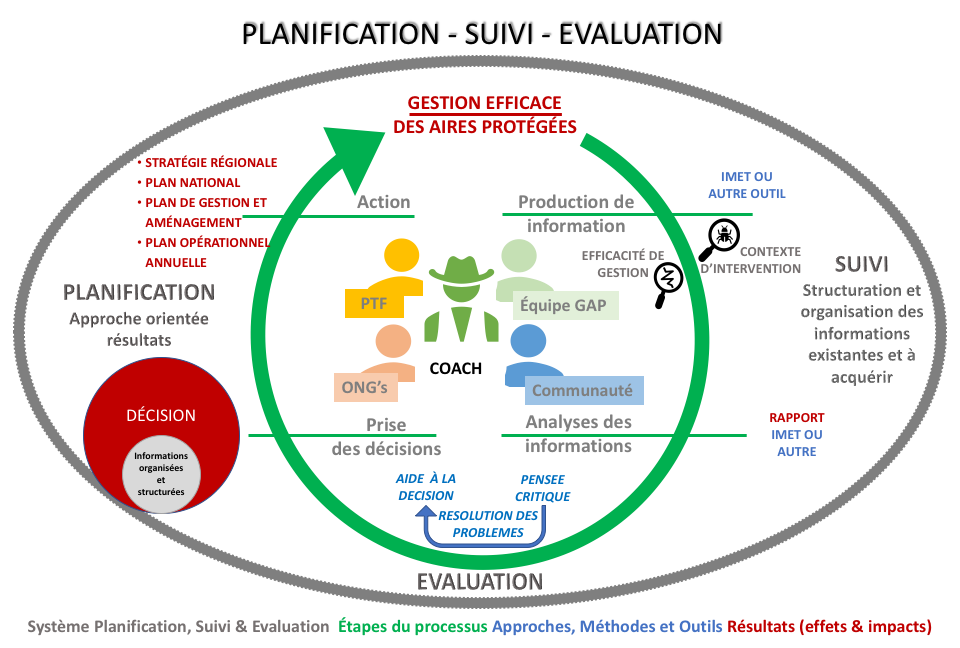